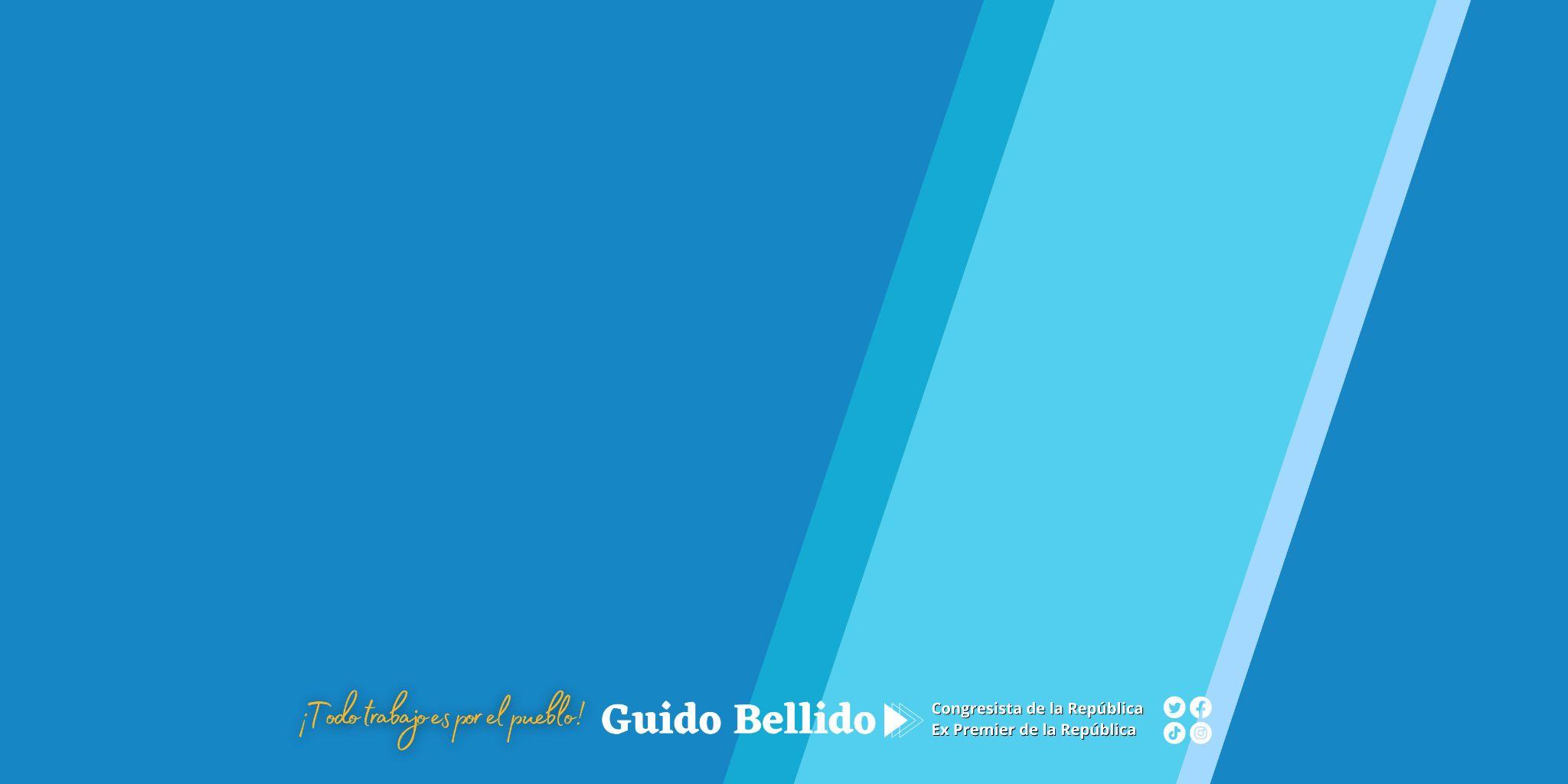 PROYECTO DE LEY N° 3381/2022-CR
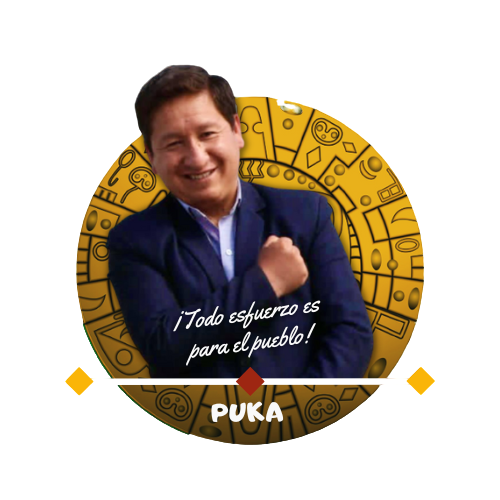 PROYECTO DE LEY QUE CREA CUENTA DNI DE MENOR DE EDAD EN EL BANCO DE LA NACIÓN
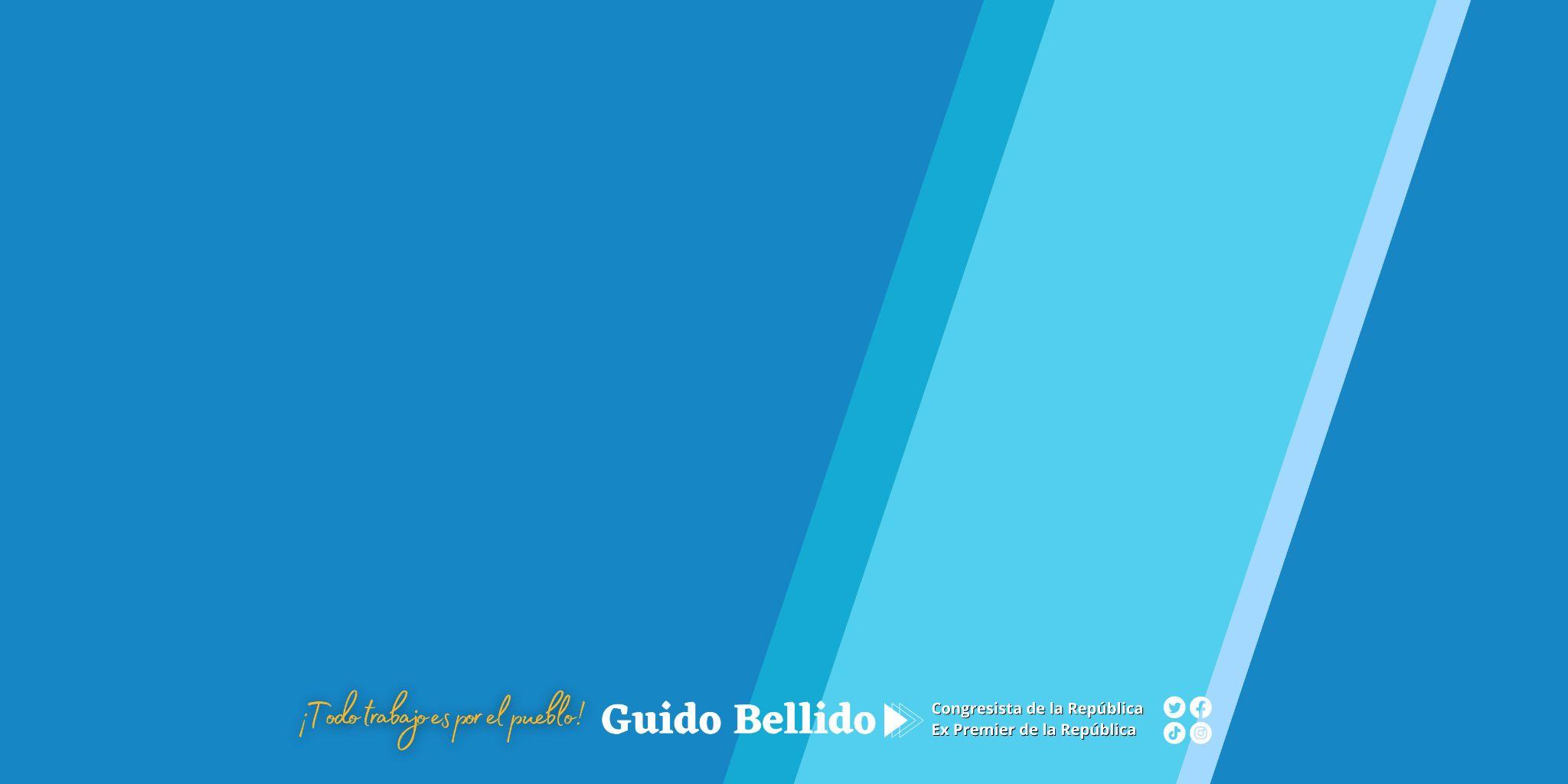 GUIDO BELLIDO UGARTE
“Todo por el pueblo”
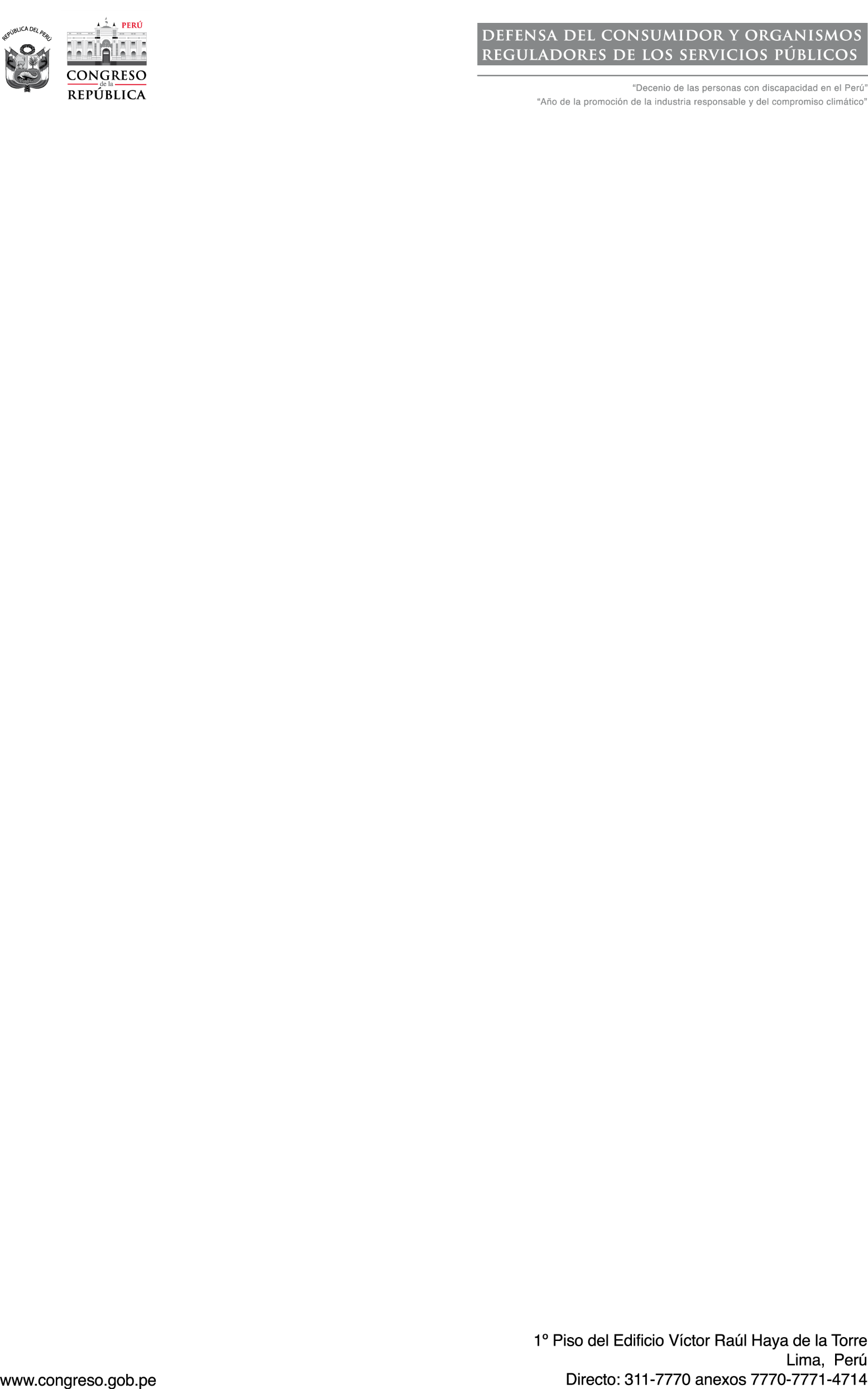 GUIDO BELLIDO UGARTE
“Todo por el pueblo”
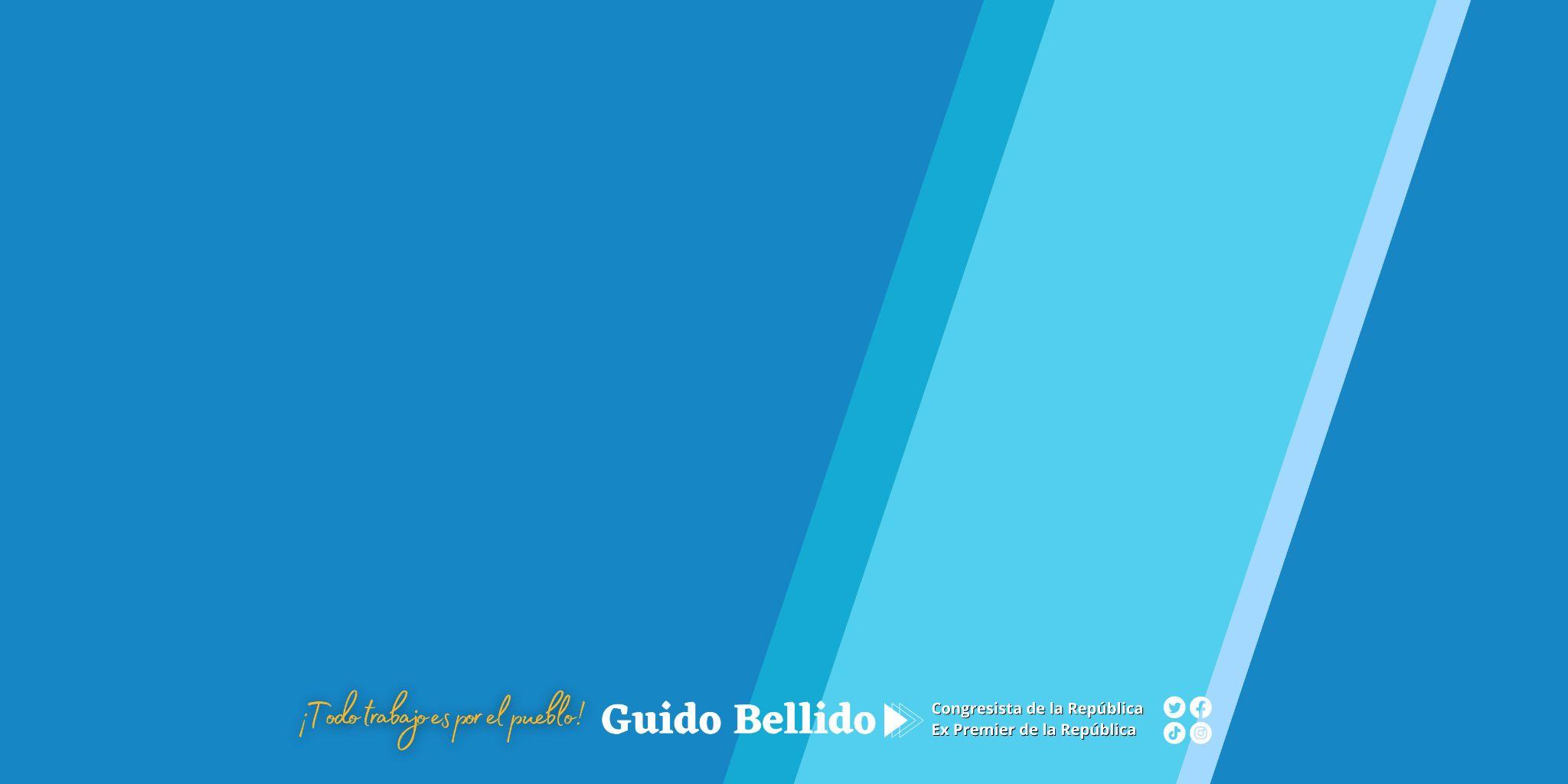 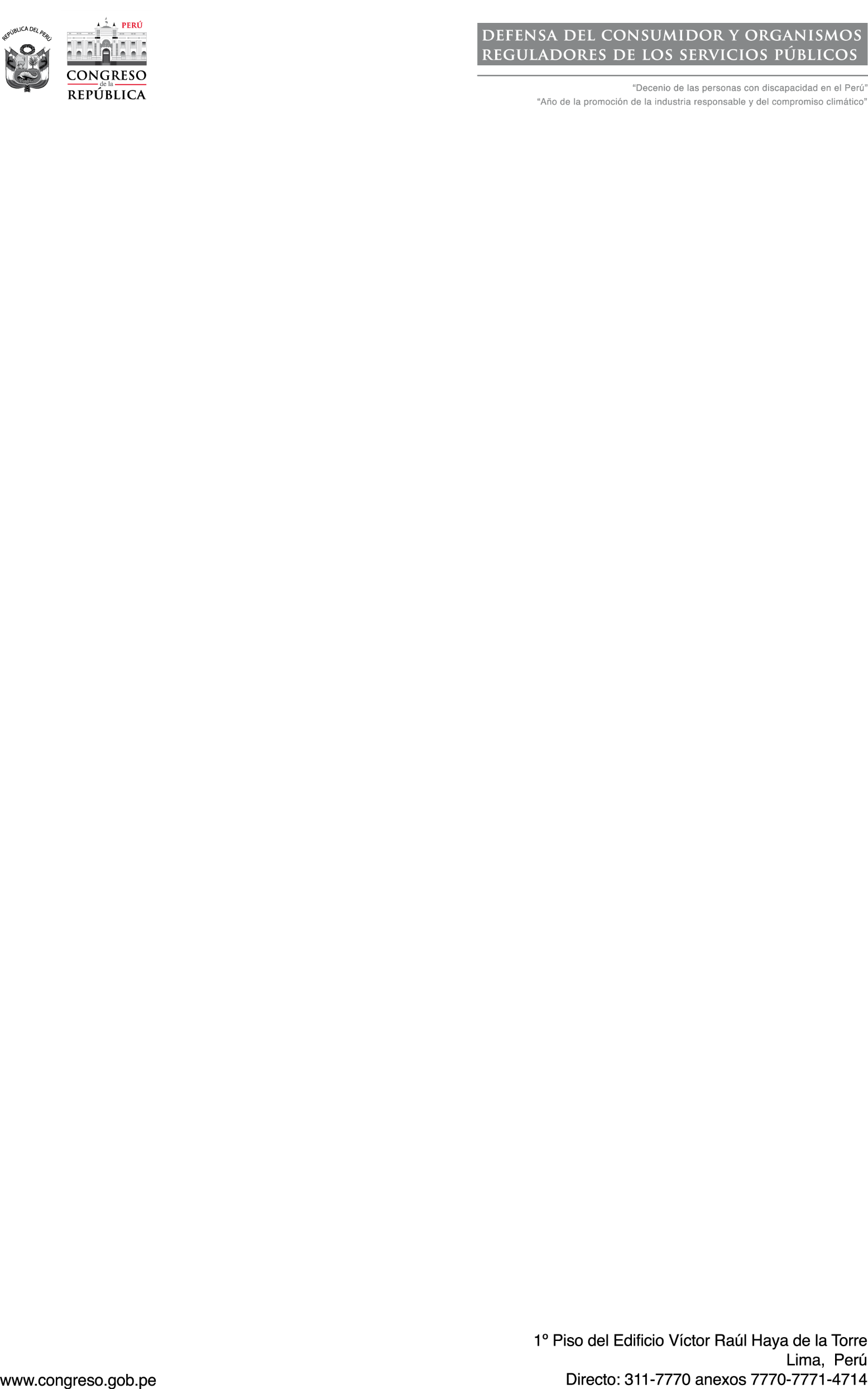 GUIDO BELLIDO UGARTE
“Todo por el pueblo”
Gracias.